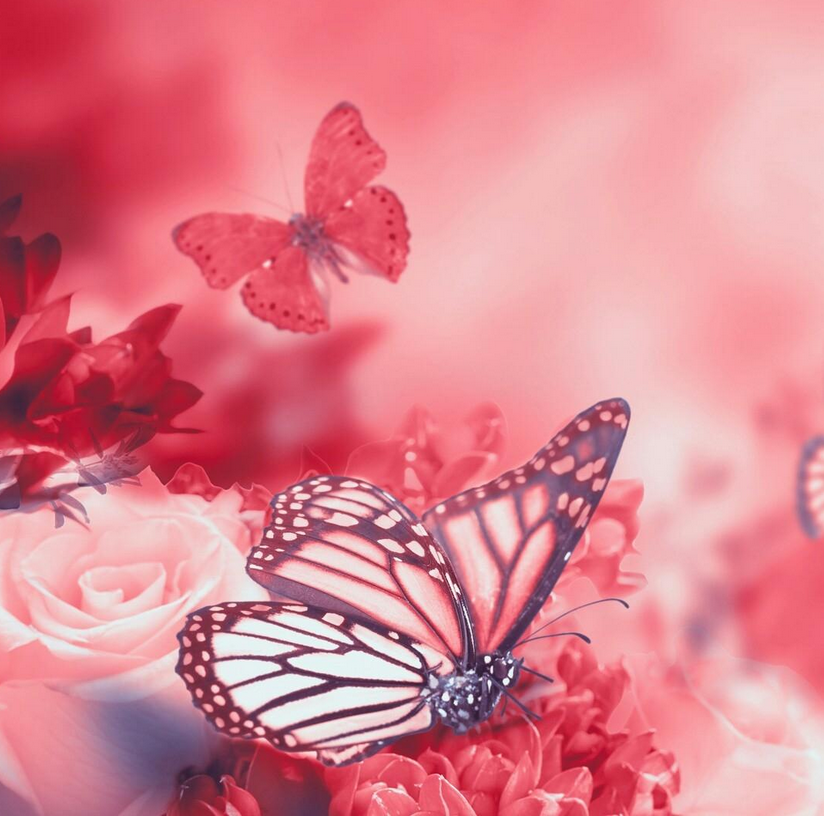 به         نام        ایزد         دانا
تهیه کننده زهرا جهانگیری
داستان: دوستی اتفاقی
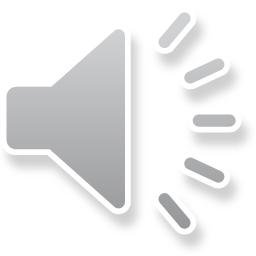 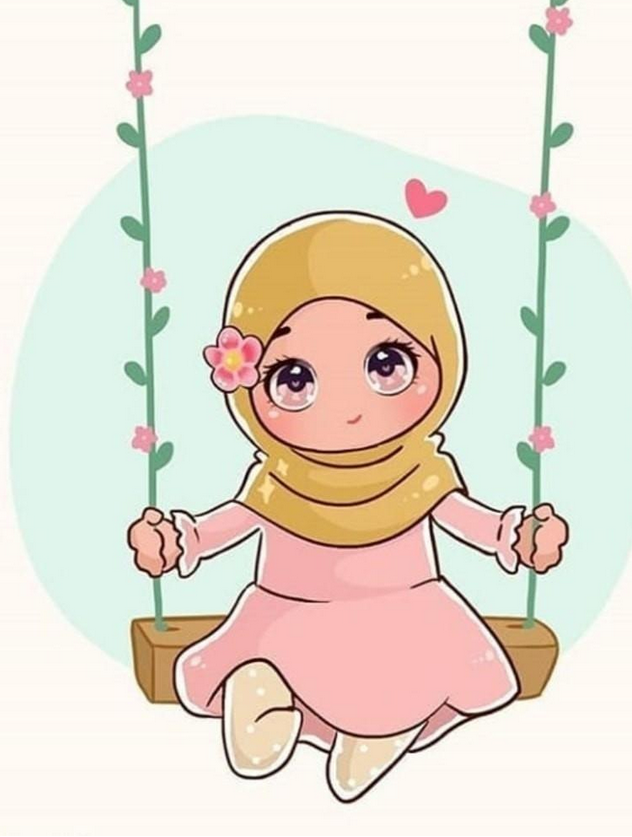 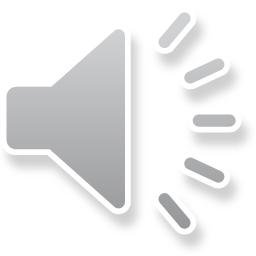 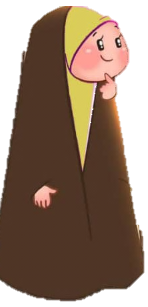 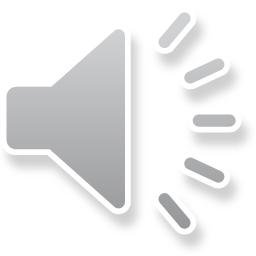 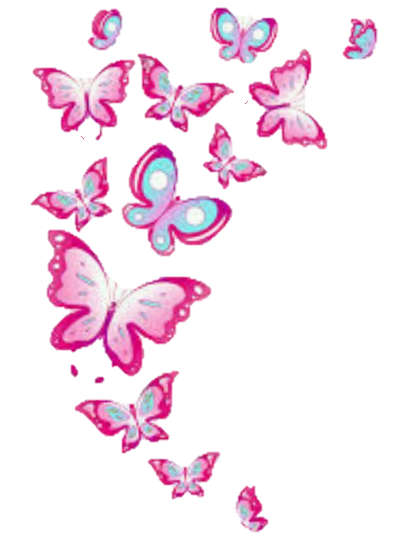 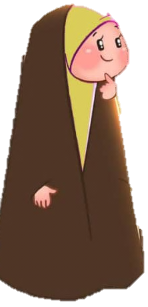 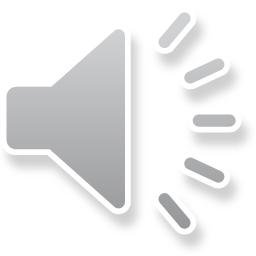 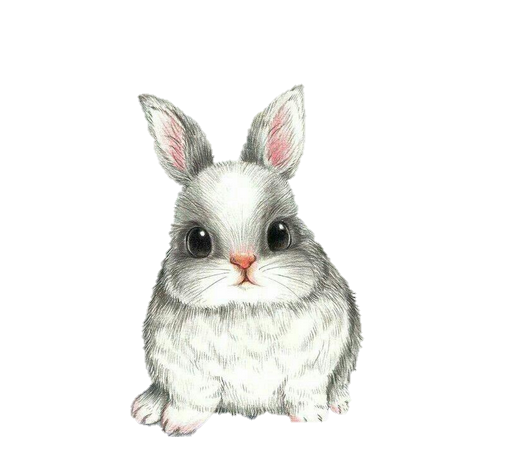 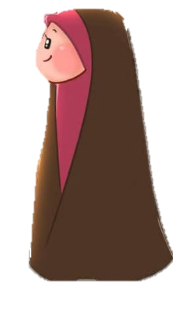 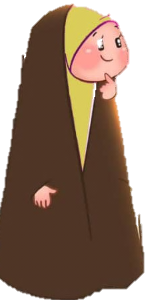 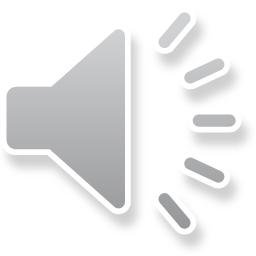 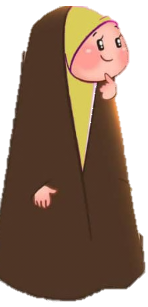 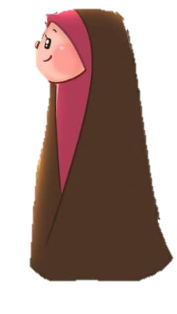 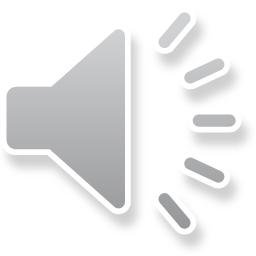 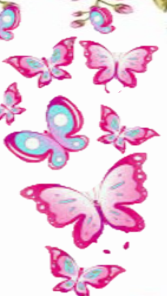 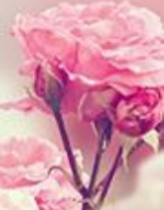 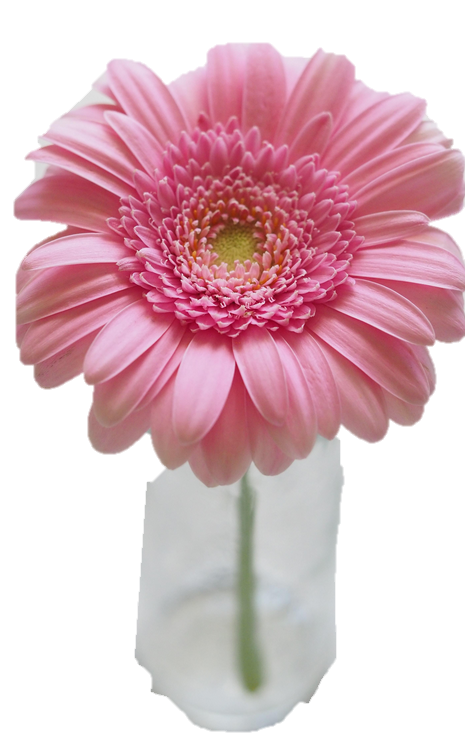 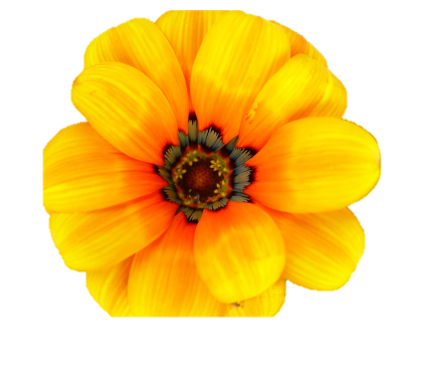 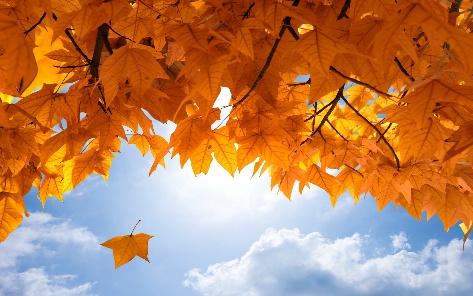 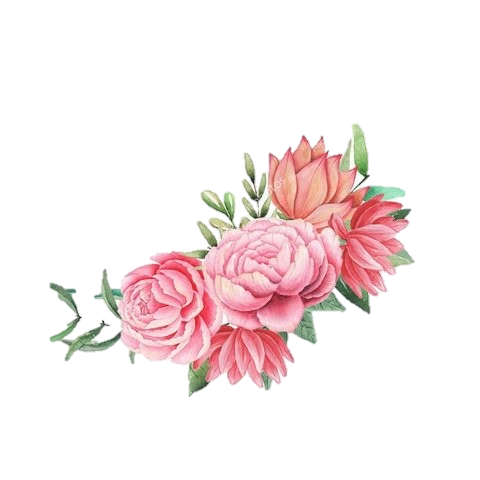 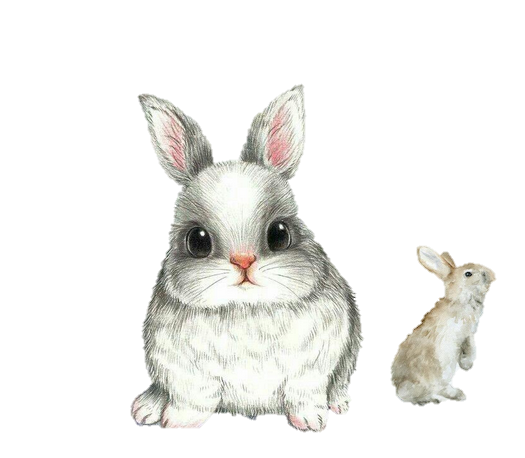 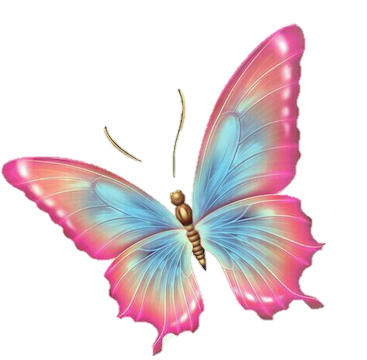 آلبوم زهرا
آلبوم سارا
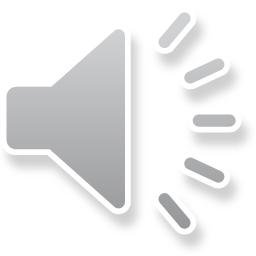